This work is funded by the German Ministry of Research (BMBF) under contract 005K2022
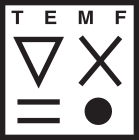 Simulation study of nanostructured copper photocathodes
Margarita Bulgacheva¹, Erion Gjonaj¹, Dmitry Bazyl²
¹ TEMF, Technische Universität Darmstadt, Darmstadt, Germany
² Deutsches Elektronen-Synchrotron, Hamburg, Germany
Simulation study of nanostructured copper photocathodes
Introduction
A Continuous Wave (CW) electron source is necessary for the future operation of the CW and High-Duty-Cycle EuXFEL.
DESY is currently developing a 1.6-cell superconducting radio-frequency (SRF) gun cavity, designed to operate at 1.3 GHz.
This gun can only be used with metal photocathodes due to construction (no load lock system).
It is necessary to design a copper photocathode with increased Quantum Efficiency (QE).
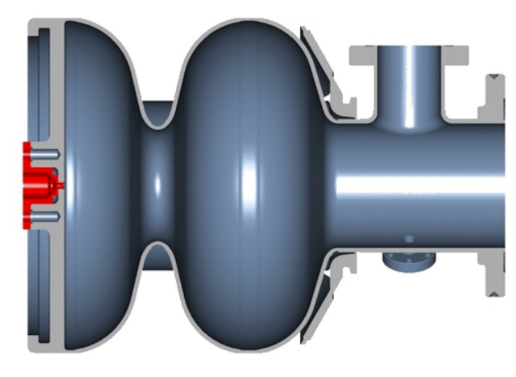 D. Bazyl, et al. “CW Operation of the European XFEL: SC-Gun Injector Optimization, S2E Calculations and SASE Performance.” (2021)
D. Bazyl, “Nanostructured photocathode RnD for CW photoinjector at DESY”, Deutsches Elektronen-Synchrotron (DESY), unpublished.
04/10/2024
2
Simulation study of nanostructured copper photocathodes
Short theory of plasmonics
Periodic structure
+
Laser pulse
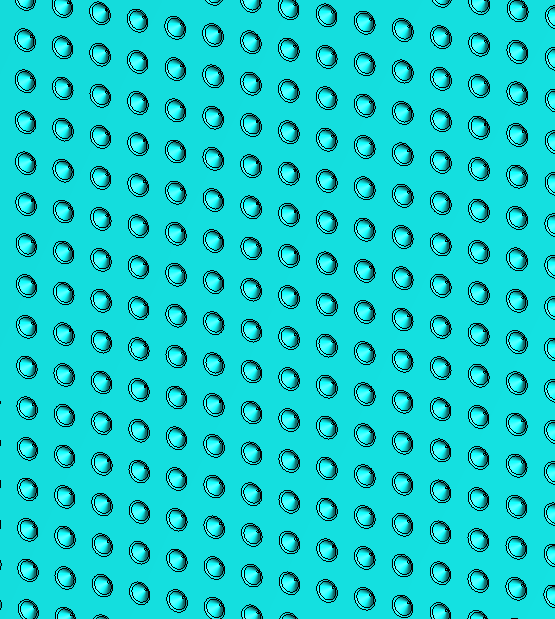 laser
Array of nanoholes
04/10/2024
3
Simulation study of nanostructured copper photocathodes
Short theory of plasmonics
Periodic structure
Surface Plasmon Polariton (SPP) modes
+
Laser pulse
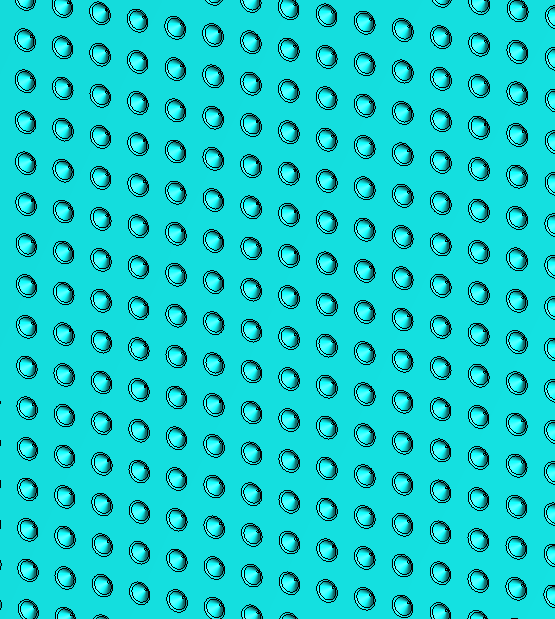 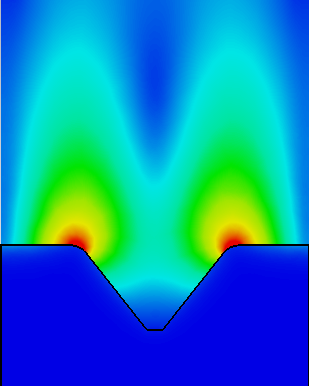 laser
Array of nanoholes
Single nanohole
E-field
04/10/2024
4
Simulation study of nanostructured copper photocathodes
Short theory of plasmonics
Periodic structure
Surface Plasmon Polariton (SPP) modes
Increased local absorption
+
Laser pulse
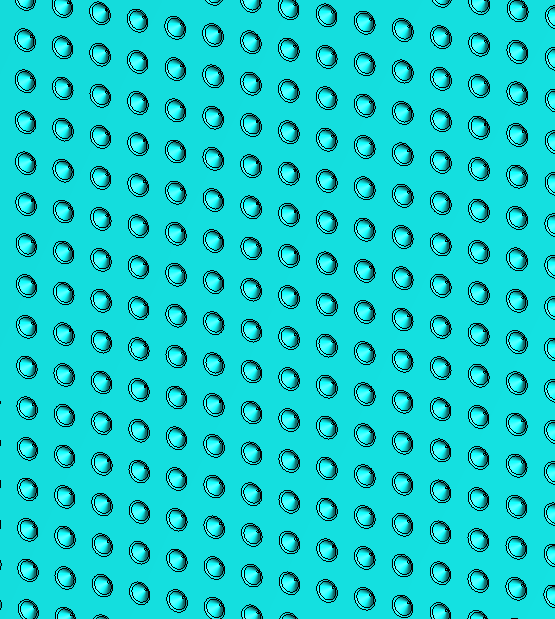 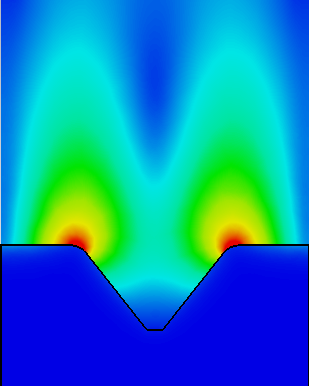 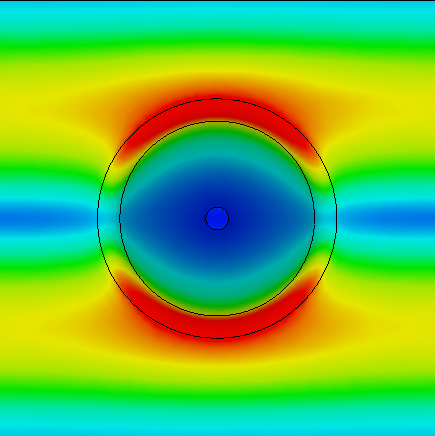 laser
Array of nanoholes
Single nanohole
E-field
Single nanohole
04/10/2024
5
Simulation study of nanostructured copper photocathodes
Short theory of plasmonics
Periodic structure
Surface Plasmon Polariton (SPP) modes
Increased local absorption
+
Laser pulse
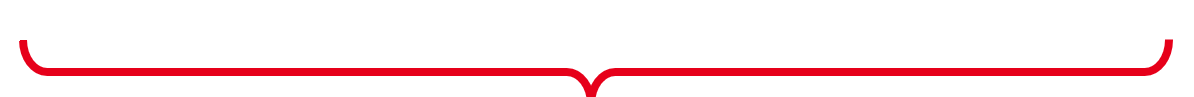 Increased quantum efficiency (QE)
04/10/2024
6
Simulation study of nanostructured copper photocathodes
Dispersion modeling
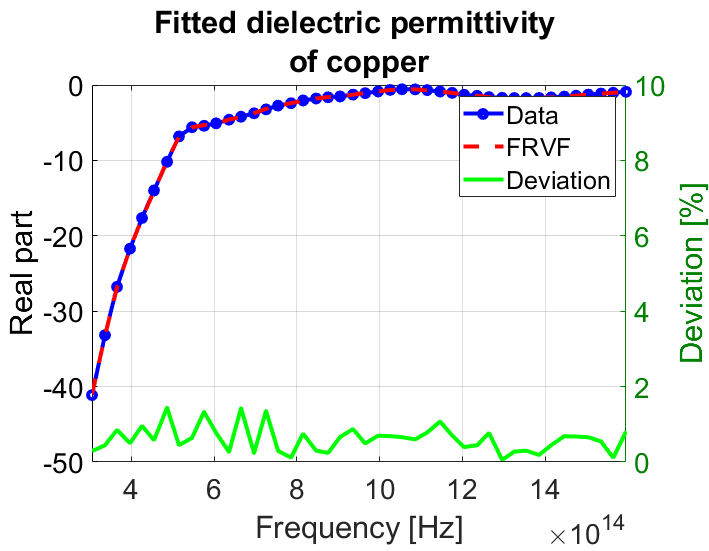 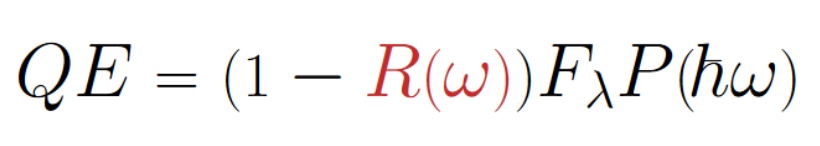 Reflectance R(ω) depends on the complex, frequency dependent permittivity of the cathode material.

New dispersion model for accurate simulation of the reflectance spectra:

44 data points [Johnson & Christy] 	       1000 data points

Fast relaxed vector fitting 
(passive – no energy growth)
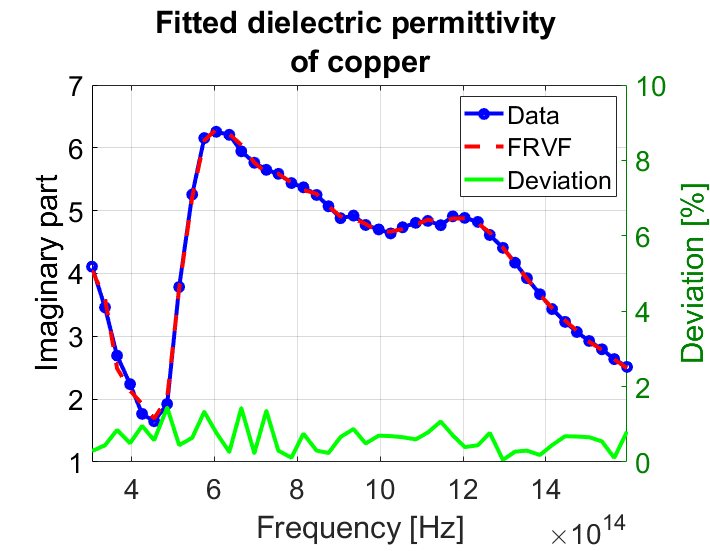 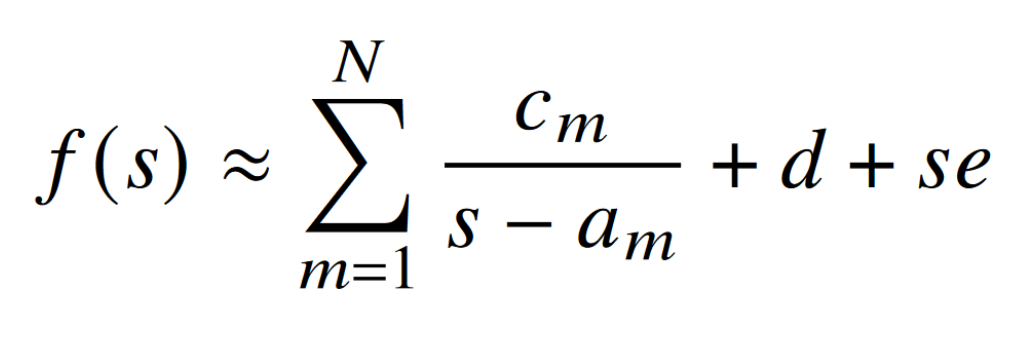 04/10/2024
7
[Speaker Notes: ?]
Simulation study of nanostructured copper photocathodes
Simulation methods and accuracy estimation
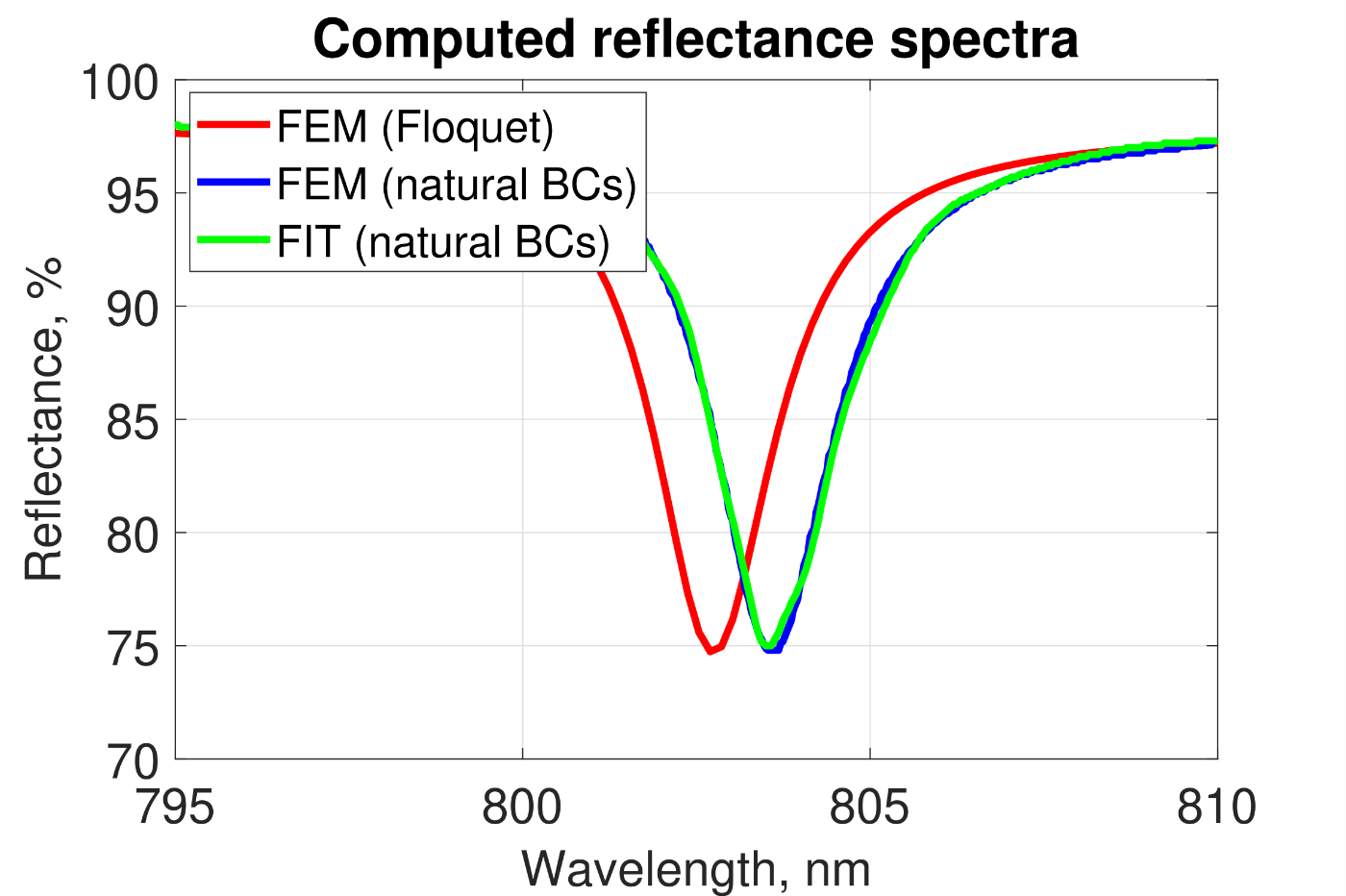 3 different simulation models:
• FEM solver, Floquet (periodic) boundaries
• FEM solver, natural (E+H) boundaries
• FIT solver, natural (E+H) boundaries
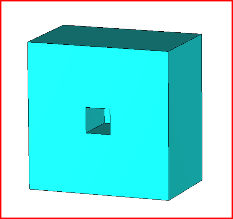 04/10/2024
8
Simulation study of nanostructured copper photocathodes
Simulation methods and accuracy estimation
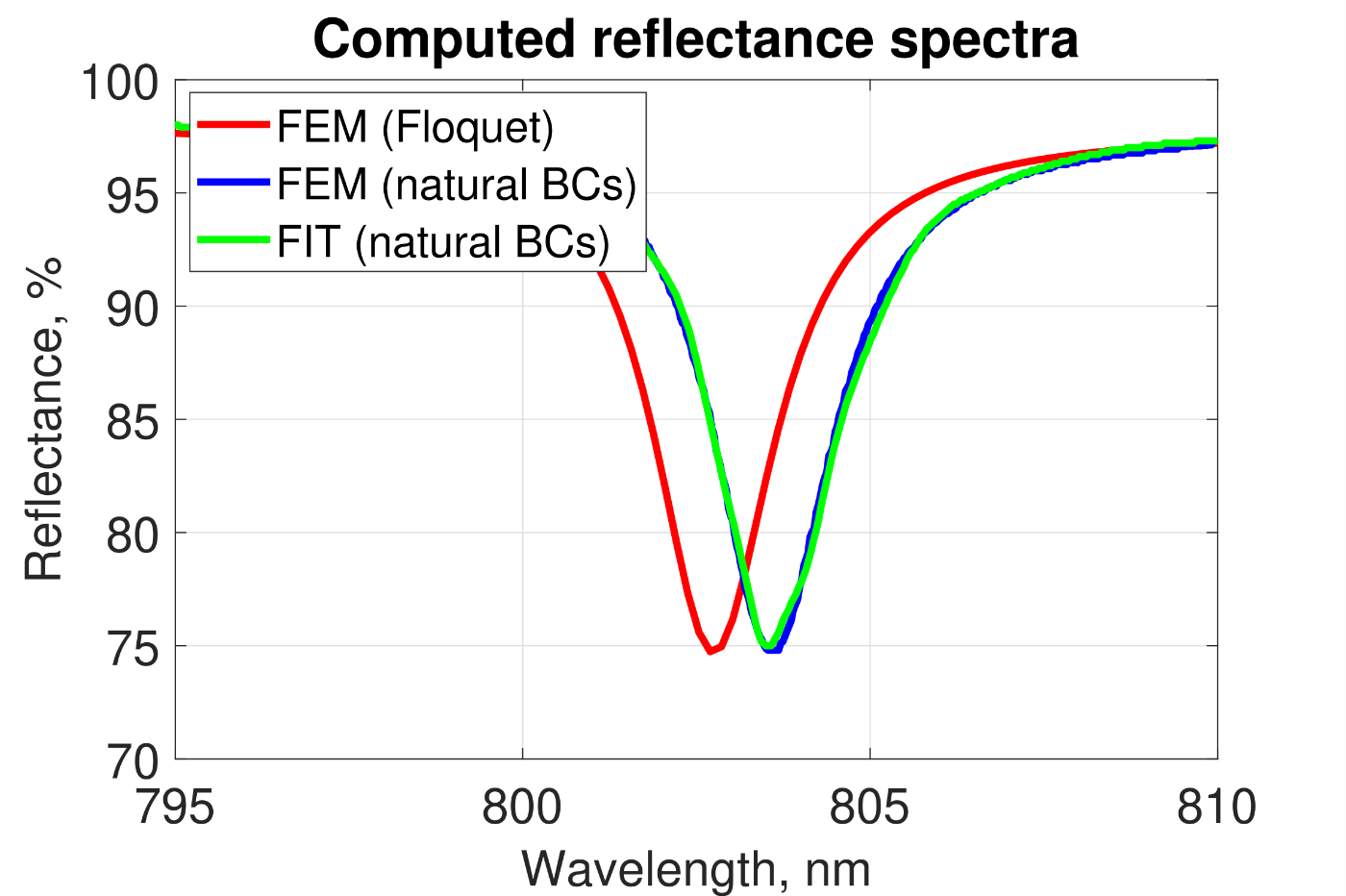 3 different simulation models:
• FEM solver, Floquet (periodic) boundaries
• FEM solver, natural (E+H) boundaries
• FIT solver, natural (E+H) boundaries

Results deviation:
• Minimum reflectance < 0.5%
• SPP resonance frequency < 0.02%
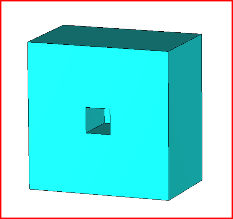 04/10/2024
9
Simulation study of nanostructured copper photocathodes
Geometrical optimization results
Shapes considered for optimization:
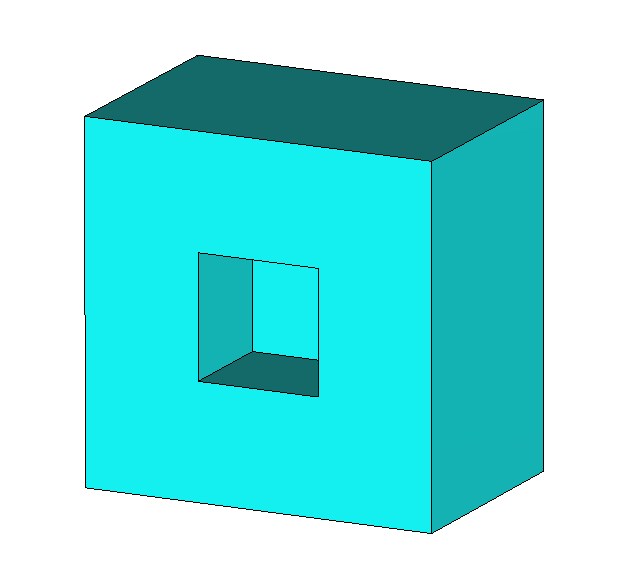 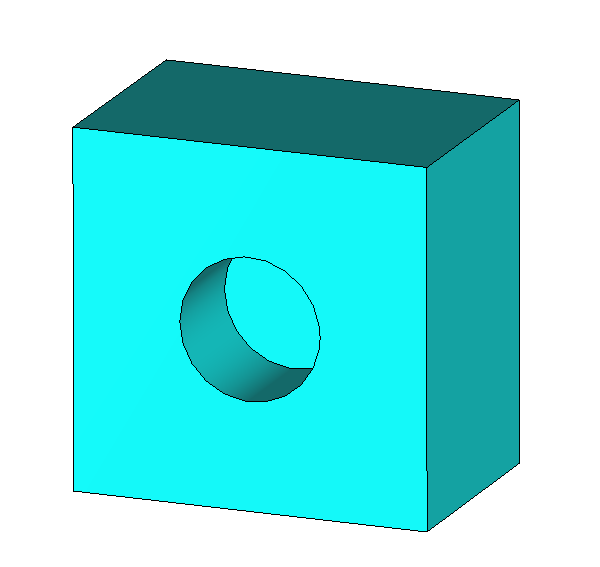 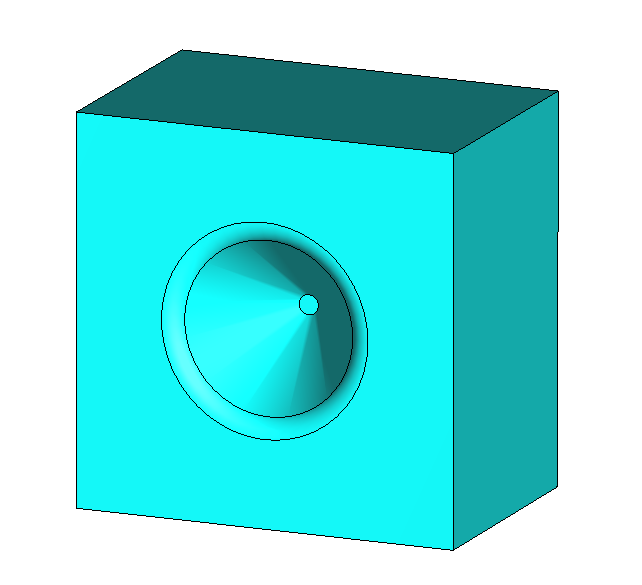 Optimized geometrical parameters
04/10/2024
10
Simulation study of nanostructured copper photocathodes
Local field enhancement
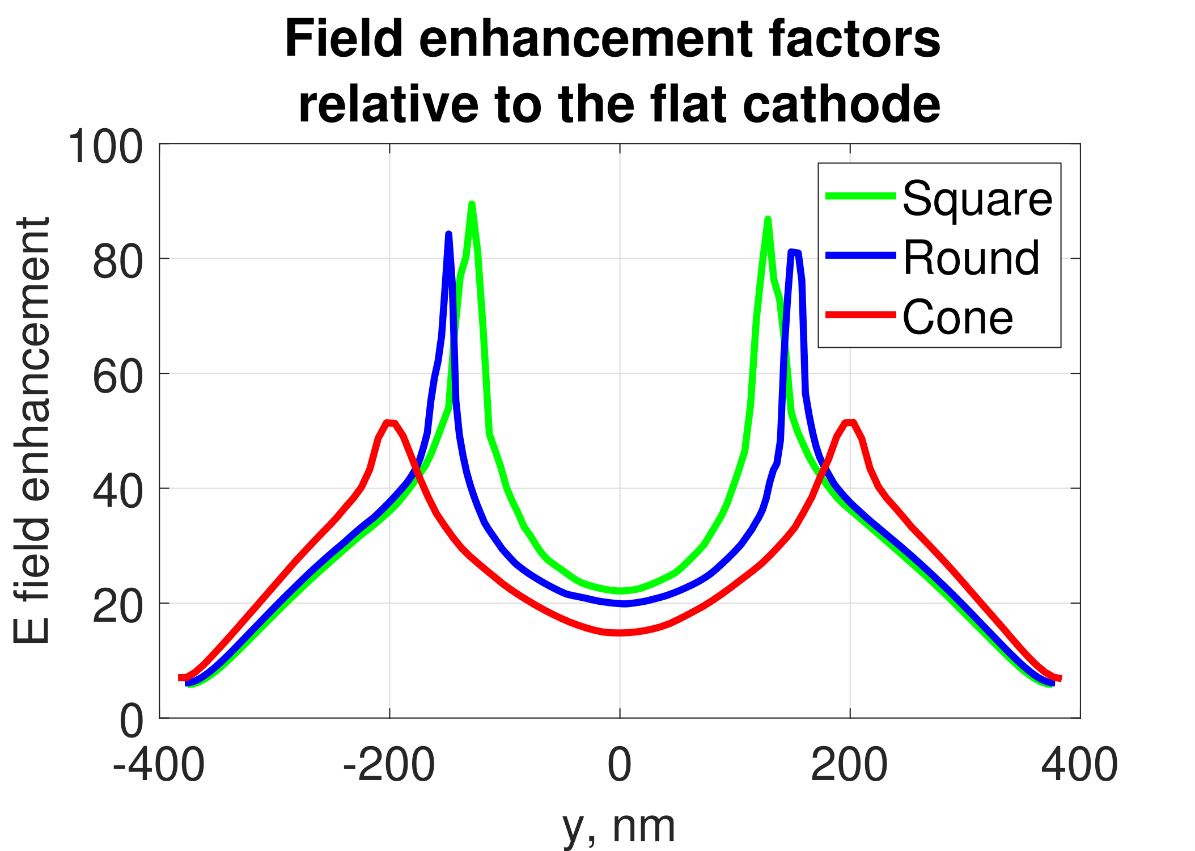 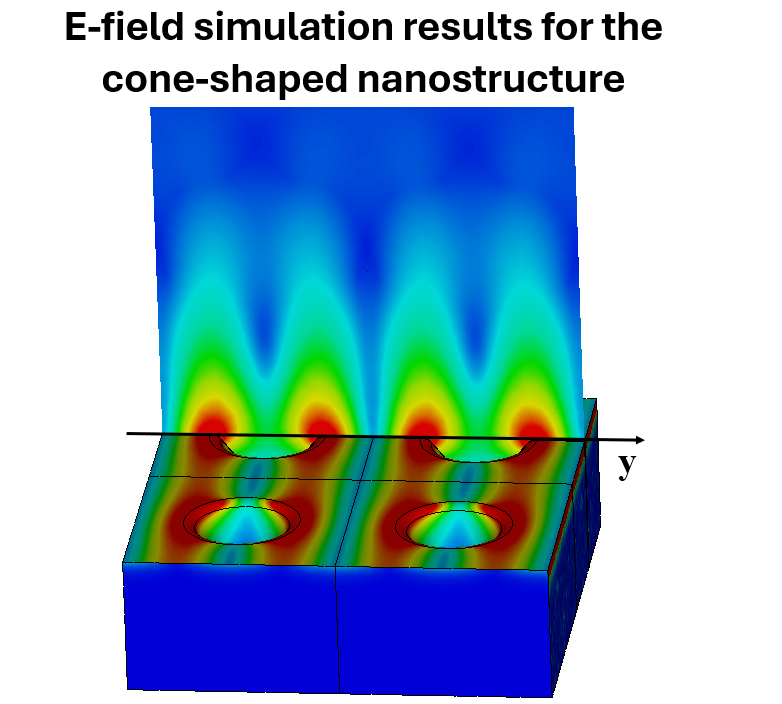 Electric field peaks may impact the transverse emittance of the electron beam.
Conical-type nanoholes yield the most uniform field, while achieving the same reflectance level.
04/10/2024
11
Simulation study of nanostructured copper photocathodes
Effect of geometrical imperfections
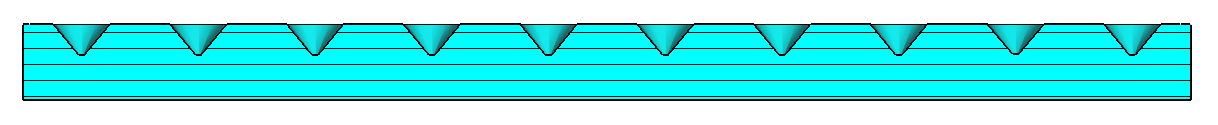 Perfect array profile, σ = 0%
04/10/2024
12
[Speaker Notes: ?]
Simulation study of nanostructured copper photocathodes
Effect of geometrical imperfections
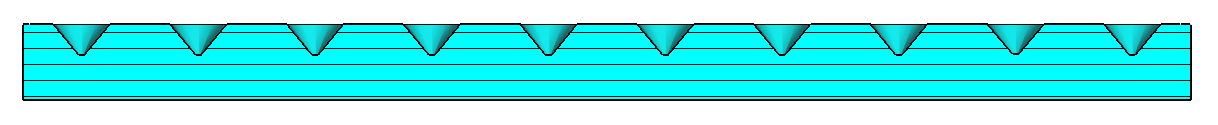 Perfect array profile, σ = 0%
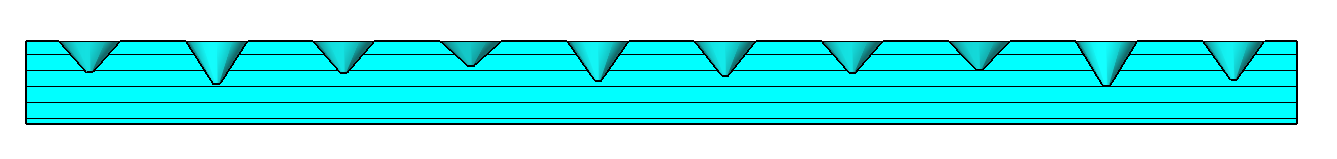 Imperfect array profile, σ = 20%
04/10/2024
13
[Speaker Notes: ?]
Simulation study of nanostructured copper photocathodes
Effect of geometrical imperfections
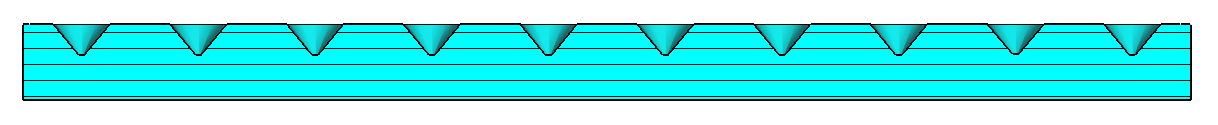 Perfect array profile, σ = 0%
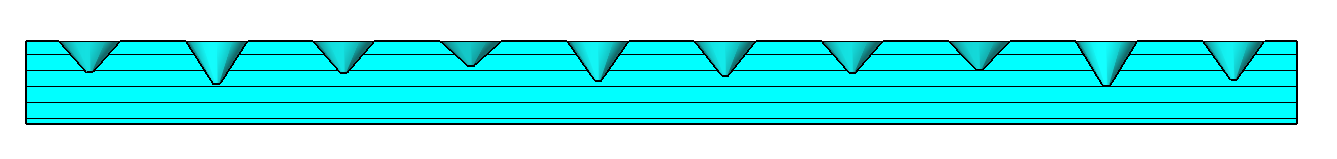 Imperfect array profile, σ = 20%
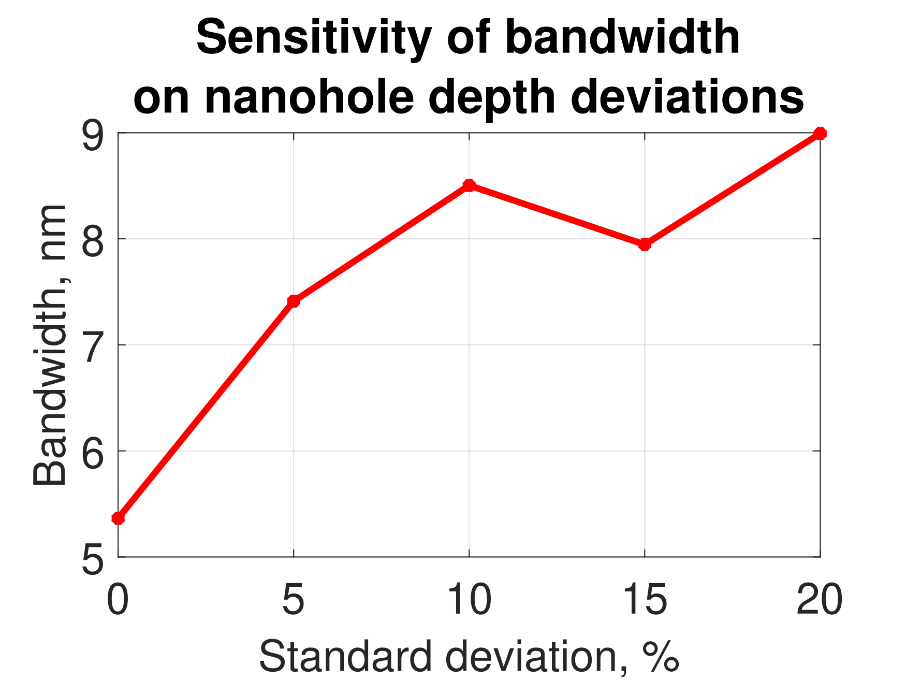 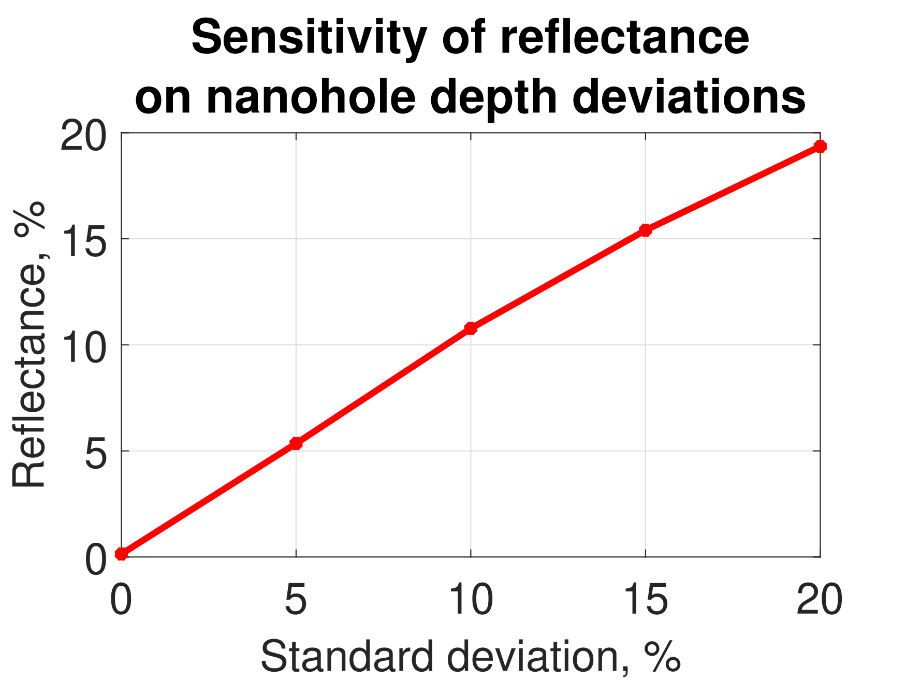 04/10/2024
14
[Speaker Notes: ?]
Simulation study of nanostructured copper photocathodes
Beam dynamics
How to simulate photoemission from structured cathodes?
Most beam dynamics codes are suitable only for flat cathodes
04/10/2024
15
Simulation study of nanostructured copper photocathodes
Beam dynamics
How to simulate photoemission from structured cathodes?
Most beam dynamics codes are suitable only for flat cathodes
CST simulation allows to use non-flat cathode geometry
04/10/2024
16
Simulation study of nanostructured copper photocathodes
Beam dynamics
How to simulate photoemission from structured cathodes?
Most beam dynamics codes are suitable only for flat cathodes
No photoemission in Particle-in-Cell solver
CST simulation allows to use non-flat cathode geometry
04/10/2024
17
Simulation study of nanostructured copper photocathodes
Beam dynamics
How to simulate photoemission from structured cathodes?
Most beam dynamics codes are suitable only for flat cathodes
No photoemission in Particle-in-Cell solver
CST simulation allows to use non-flat cathode geometry
Optically induced emission model in Tracking solver
04/10/2024
18
Simulation study of nanostructured copper photocathodes
Beam dynamics
How to simulate photoemission from structured cathodes?
Most beam dynamics codes are suitable only for flat cathodes
How to generate time dependent optically emitted bunch distribution?
No photoemission in Particle-in-Cell solver
CST simulation allows to use non-flat cathode geometry
Optically induced emission model in Tracking solver
04/10/2024
19
Simulation study of nanostructured copper photocathodes
Beam dynamics in the cathode vicinity
Optically induced emission model (given QE):

Sample structure (single nano-cone)
Use light source with given wavelength and power
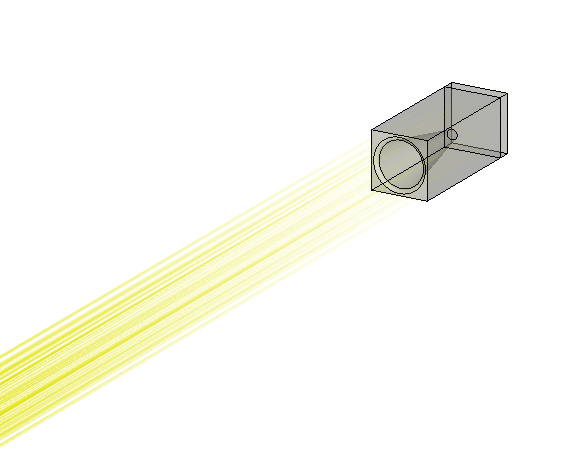 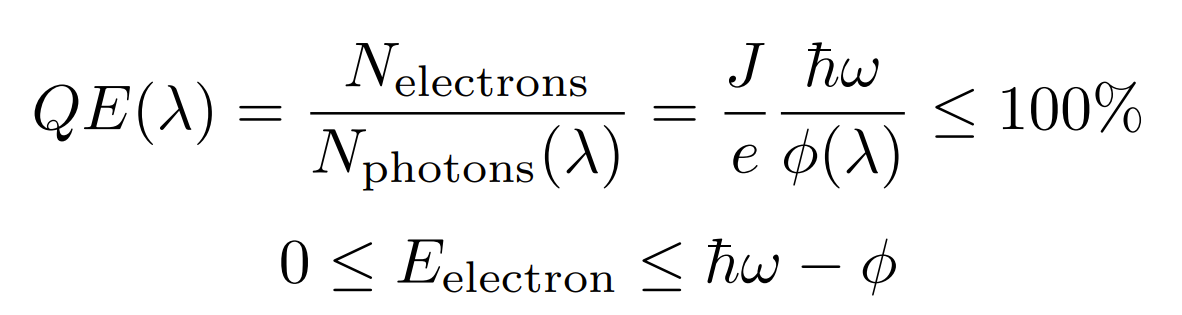 04/10/2024
20
Simulation study of nanostructured copper photocathodes
Beam dynamics in the cathode vicinity
Optically induced emission model (given QE):

Sample structure (single nano-cone)
Use light source with given wavelength and power
Get sample distribution on the cathode
Get emission angle distribution at the cathode
Get emission current for given power
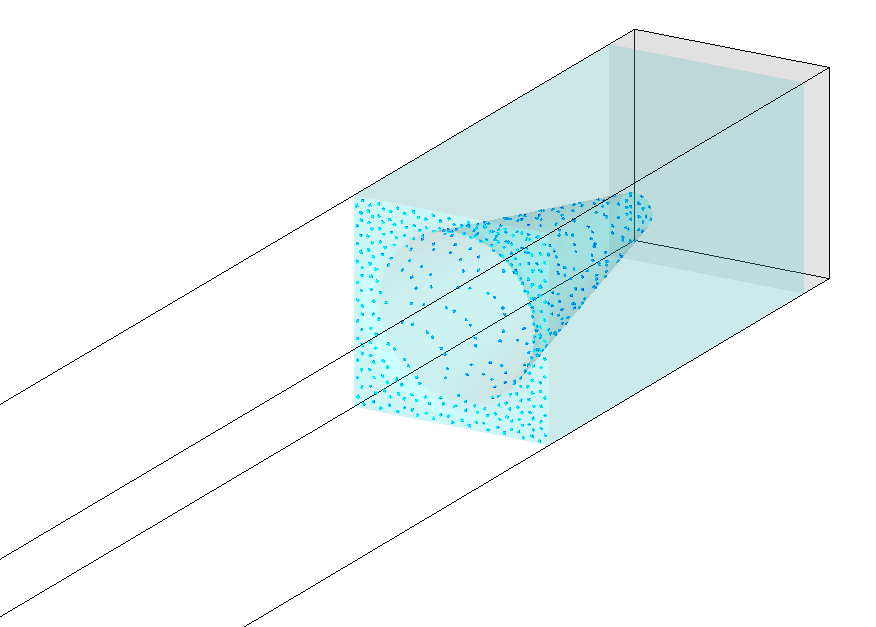 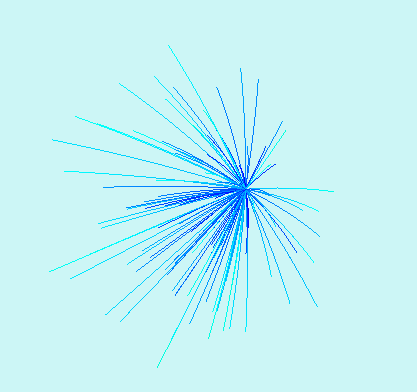 04/10/2024
21
Simulation study of nanostructured copper photocathodes
Beam dynamics in the cathode vicinity
Optically induced emission model (given QE):

Sample structure (single nano-cone)
Use light source with given wavelength and power 
Get sample distribution on the cathode
Get emission angle distribution at the cathode
Get emission current for given power
Construct temporal current profile according to the laser pulse
Import particle data into E-static PIC solver as a particle interface
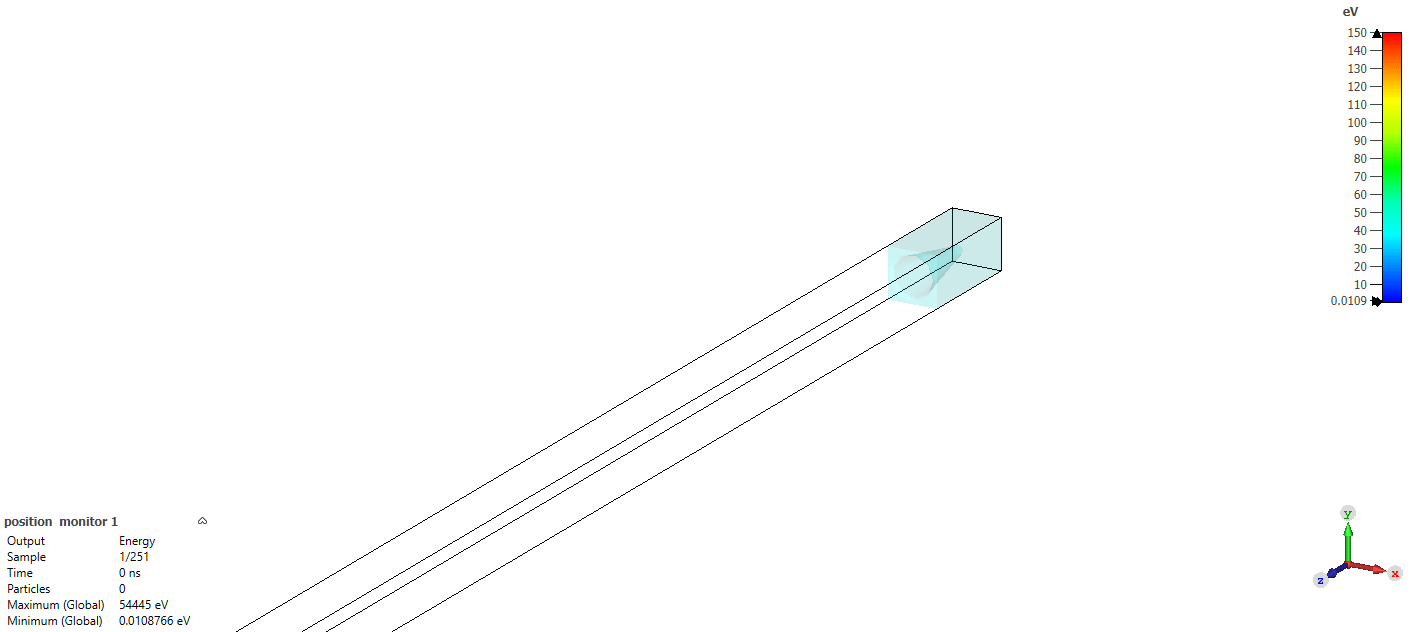 04/10/2024
22
Simulation study of nanostructured copper photocathodes
Beam dynamicsflat vs structured
Single nano-cone simulation, no space charge
Periodic boundary conditions
Flat cathode
Structured cathode
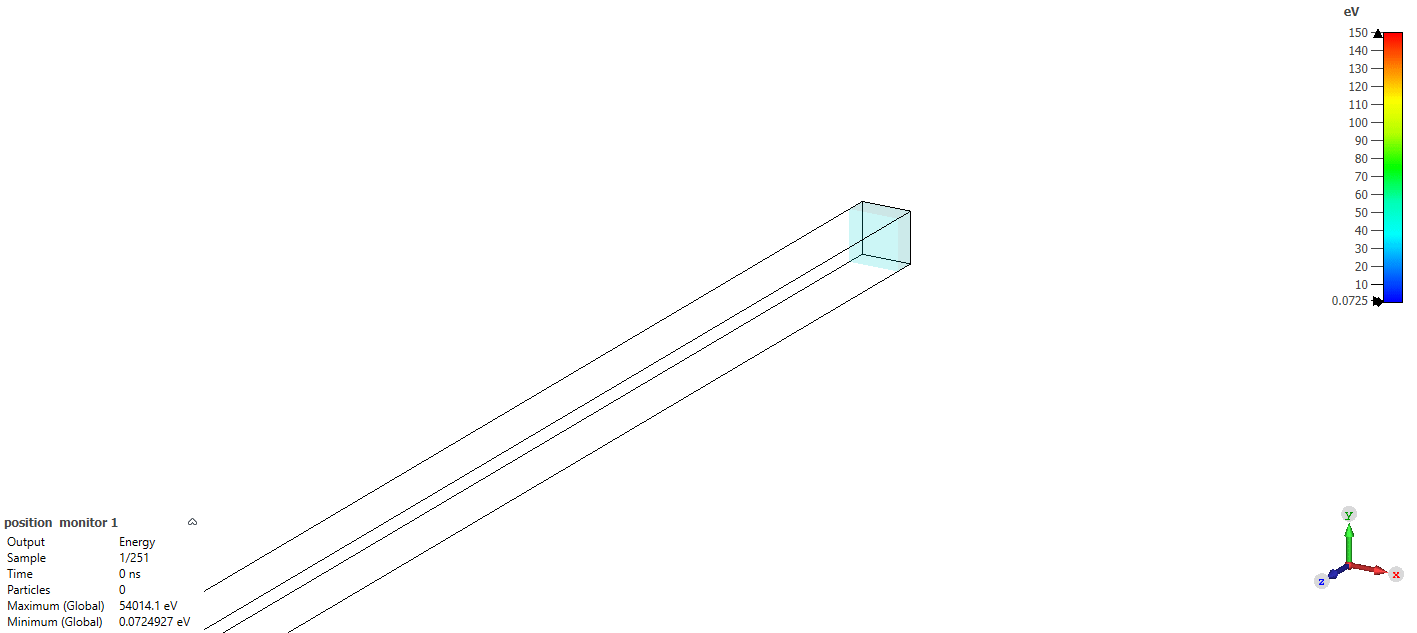 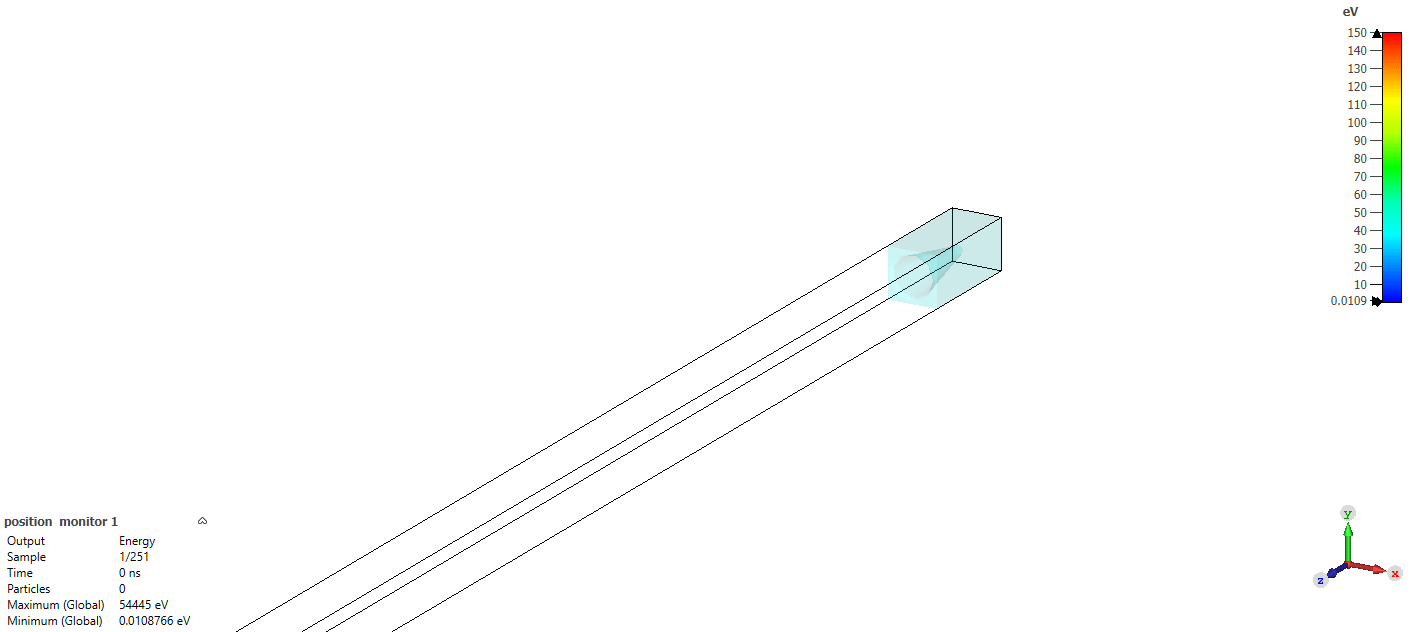 04/10/2024
23
Simulation study of nanostructured copper photocathodes
Beam dynamicsflat vs structured (short bunch)
Single nano-cone simulation, no space charge
Periodic boundary conditions
1000 times shorter bunch (0.18 ps)
Flat cathode
Structured cathode
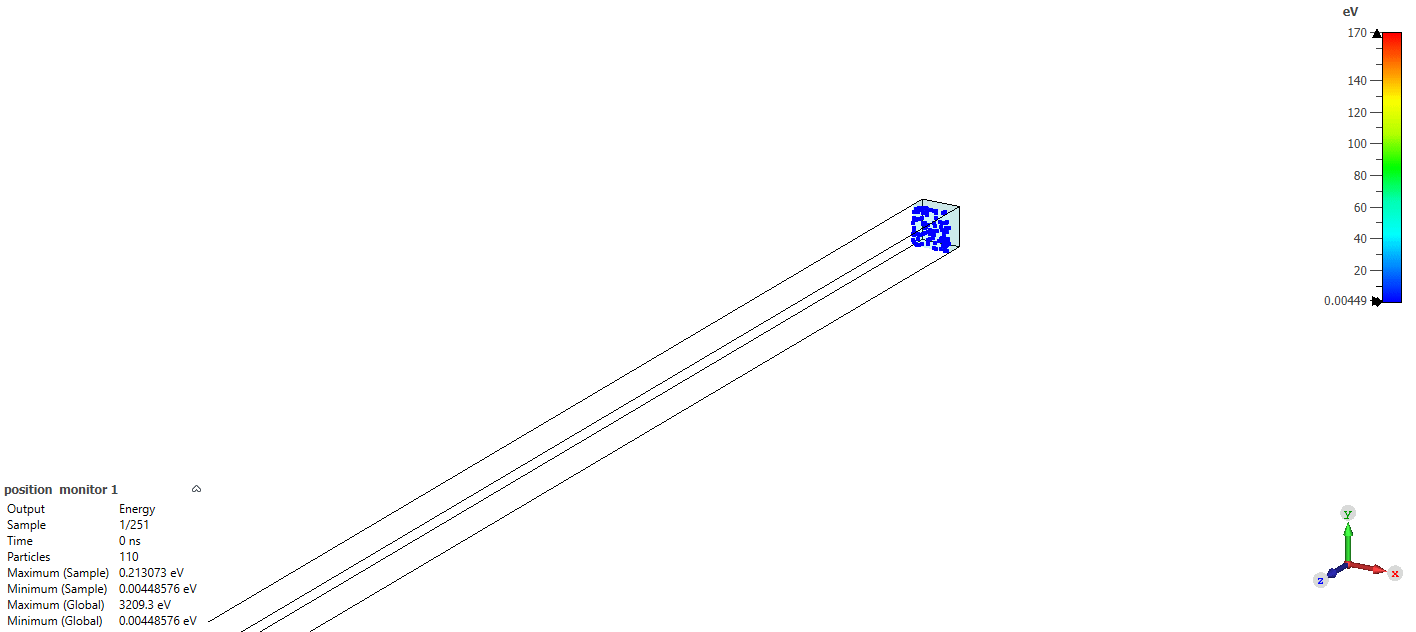 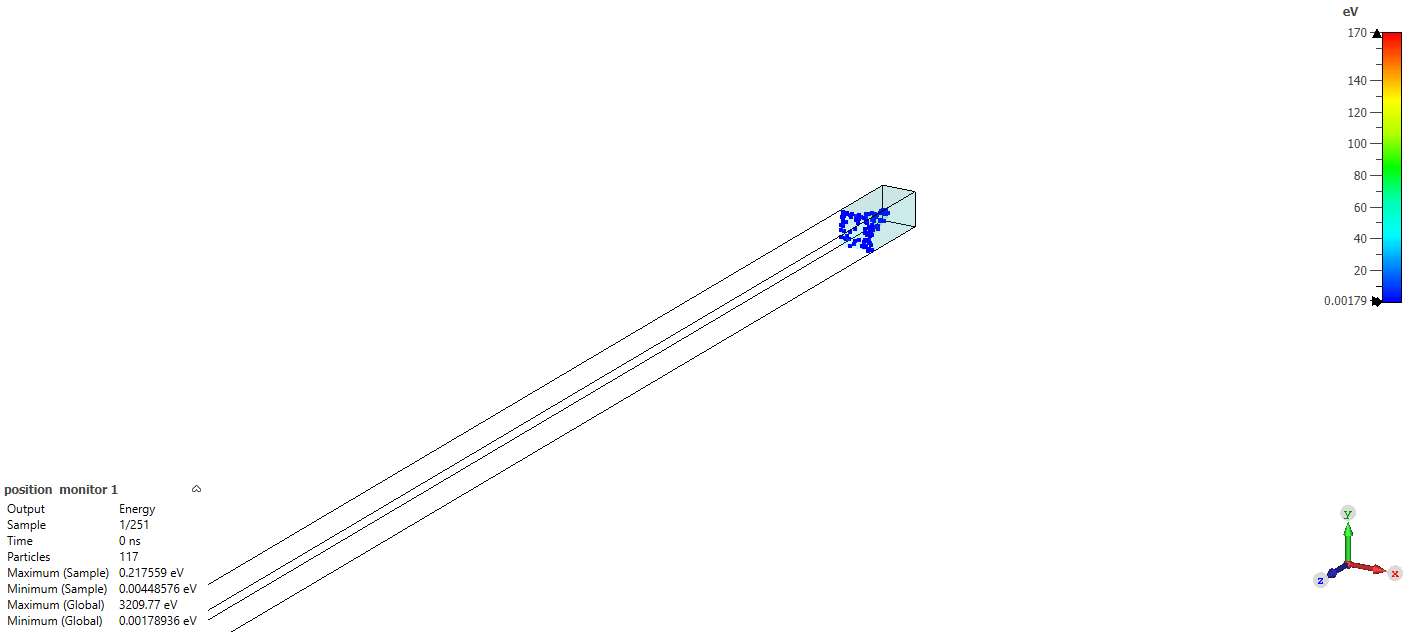 04/10/2024
24
Simulation study of nanostructured copper photocathodes
energy spread FOR A SINGLE NANO-CONE
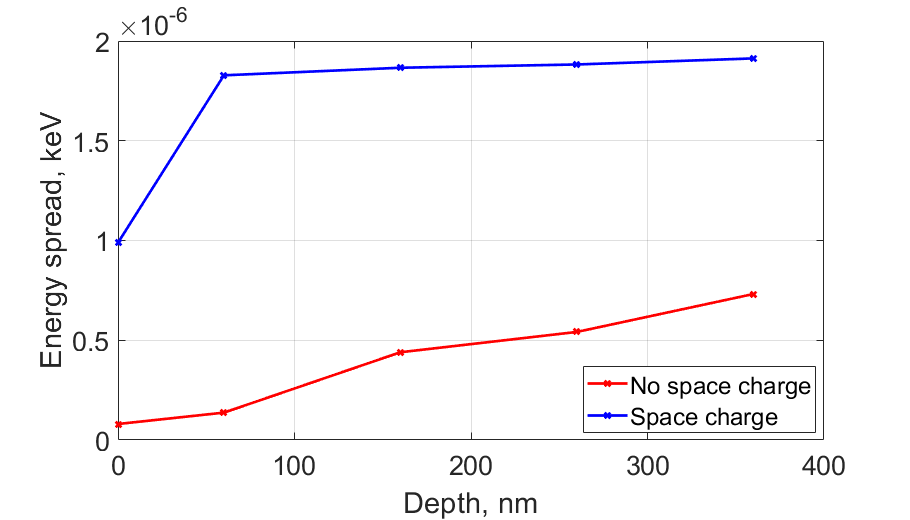 Accelerating gradient is constant (≈50 MV/m)
Energy spread grows with the increase of the nanohole depth
Effect is more prominent with space charge simulation
04/10/2024
25
Simulation study of nanostructured copper photocathodes
results
New dispersion model for accurate simulation based on Johnson & Christy data
Optimized cathodes for different nanohole geometries
Implemented optically induced emission model
Calculated preliminary beam dynamics for a single nano-cone
Estimated the effect of nano-cone depth on beam dynamics
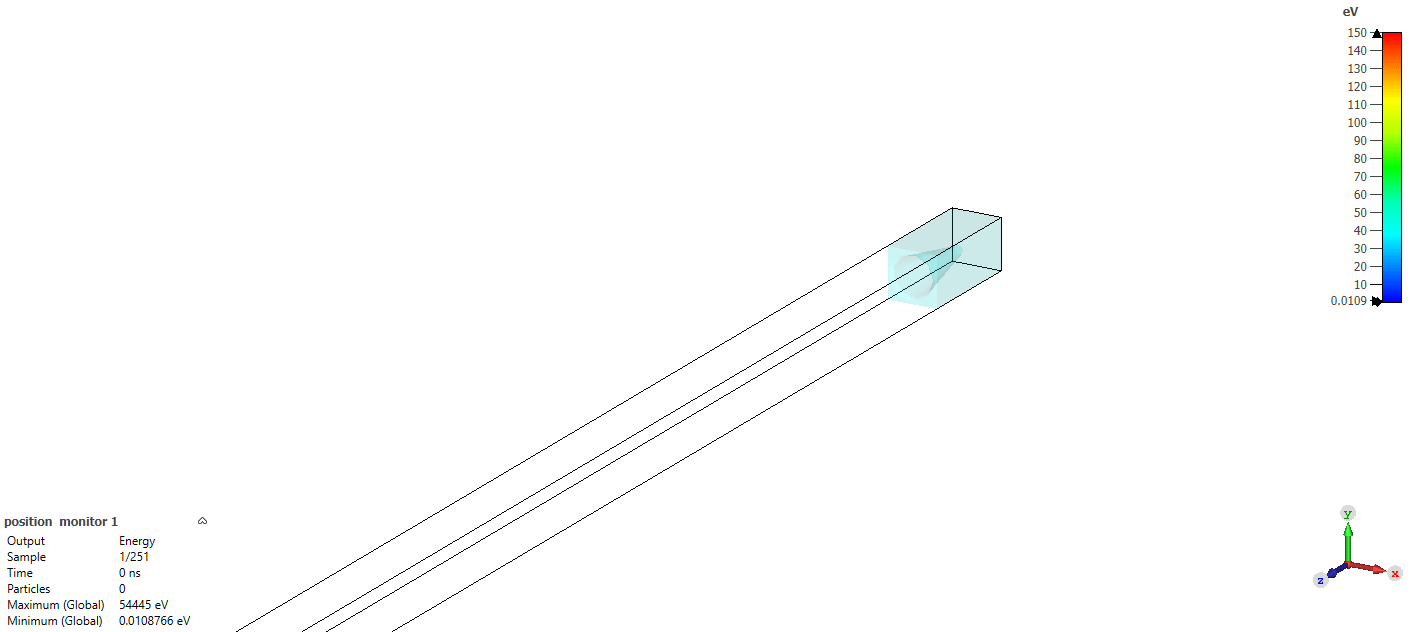 04/10/2024
26